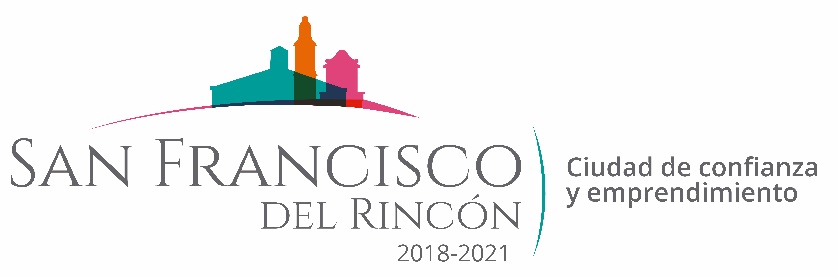 REPORTE MES DE ENERO
MAQUINARIA
TRABAJOS EN NUEVO JESUS DEL MONTE
CONCEPTO
CANTIDAD
UNIDAD
FECHA INICIO
FECHA TERMINO
10/01/2020
250
10/01/2020
LIMPIEZA DE AREA DE DONACION PARA JARDIN
M2
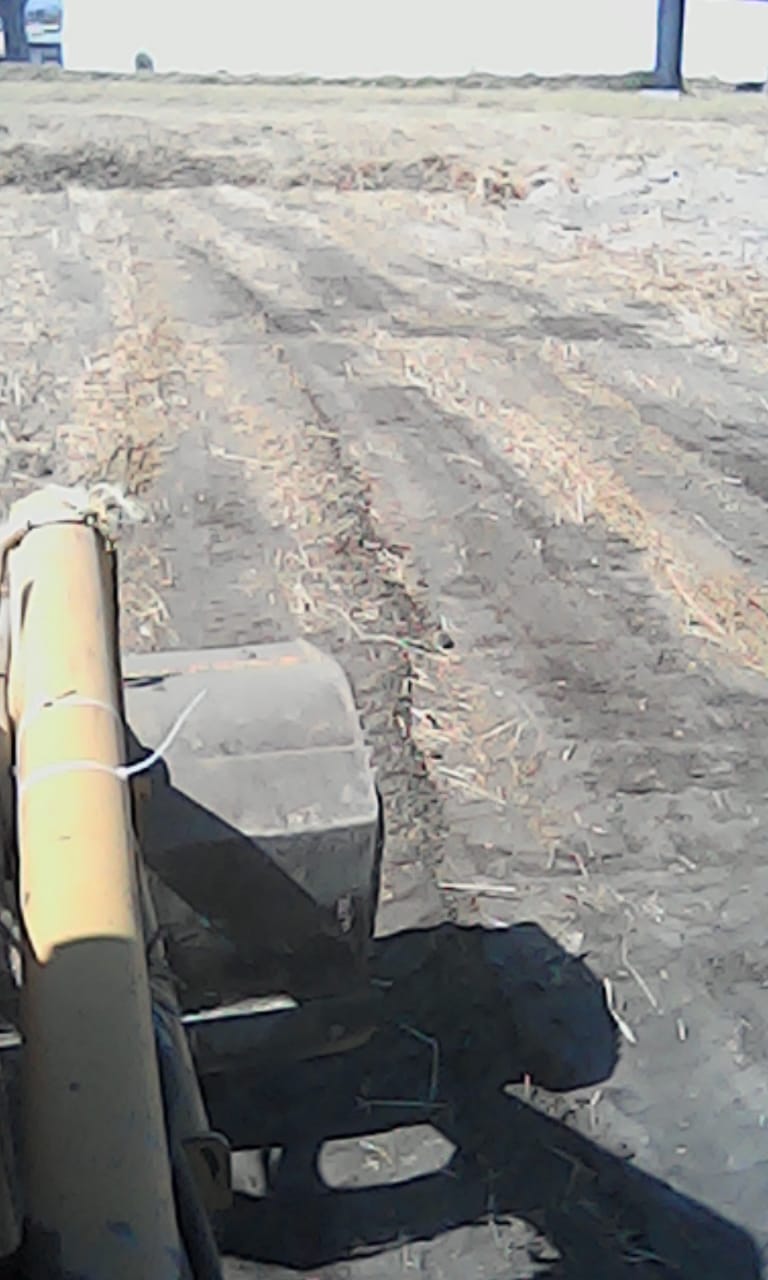 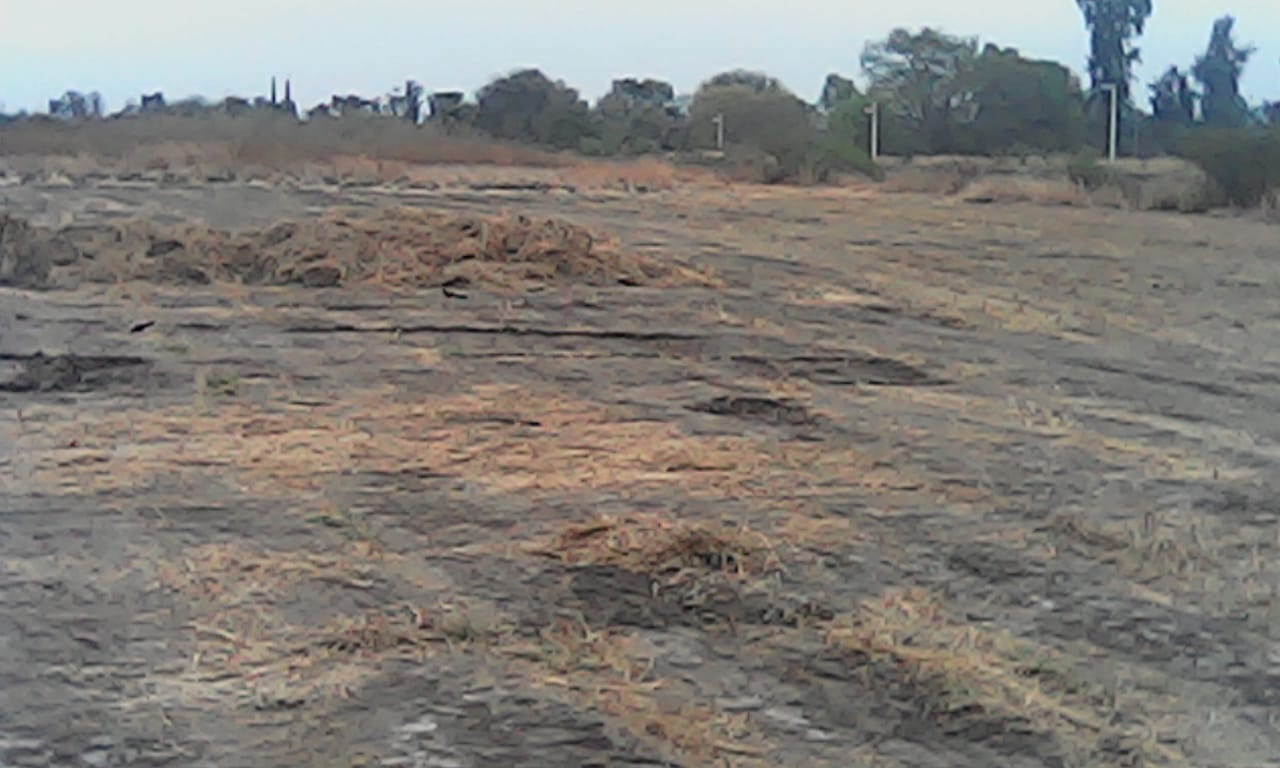 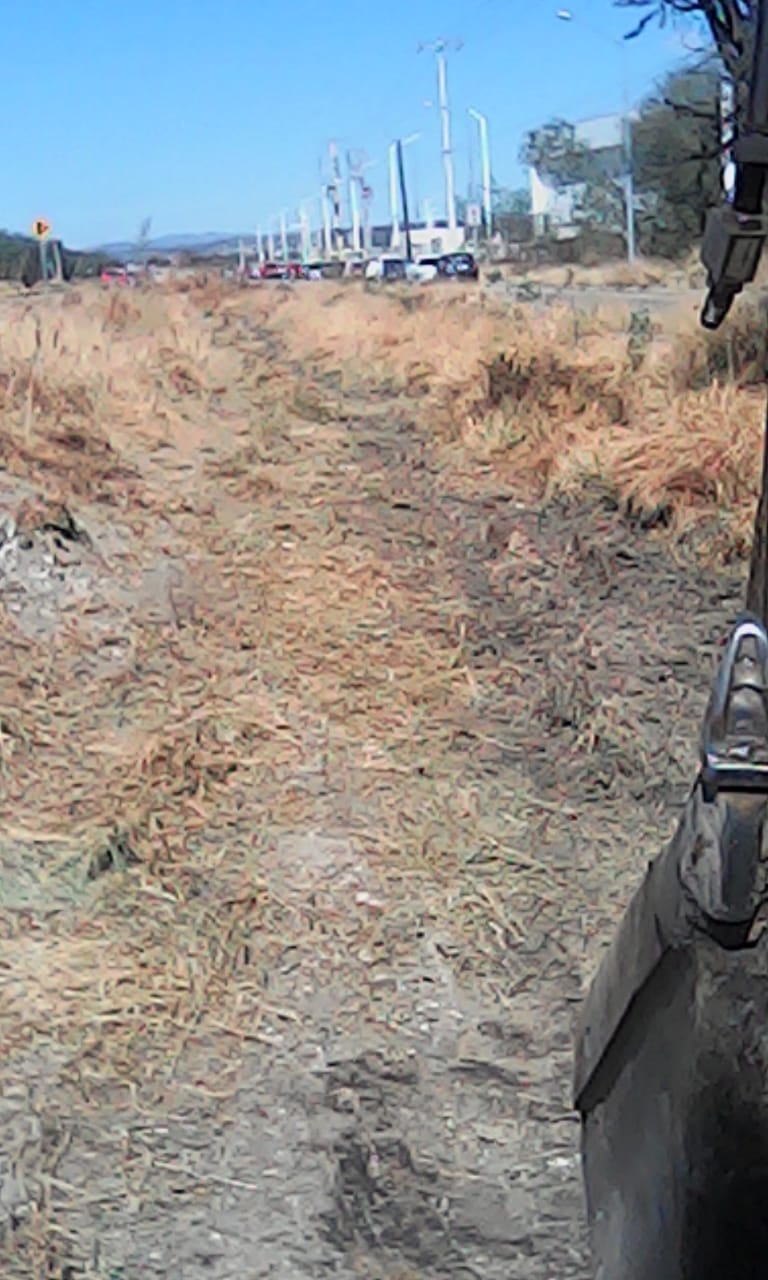